Figure 2. Overall, 4 groups were tested: rats that only received TBS (TBS only, n = 7), rats that were exposed to EP ...
Cereb Cortex, Volume 20, Issue 10, October 2010, Pages 2433–2441, https://doi.org/10.1093/cercor/bhp311
The content of this slide may be subject to copyright: please see the slide notes for details.
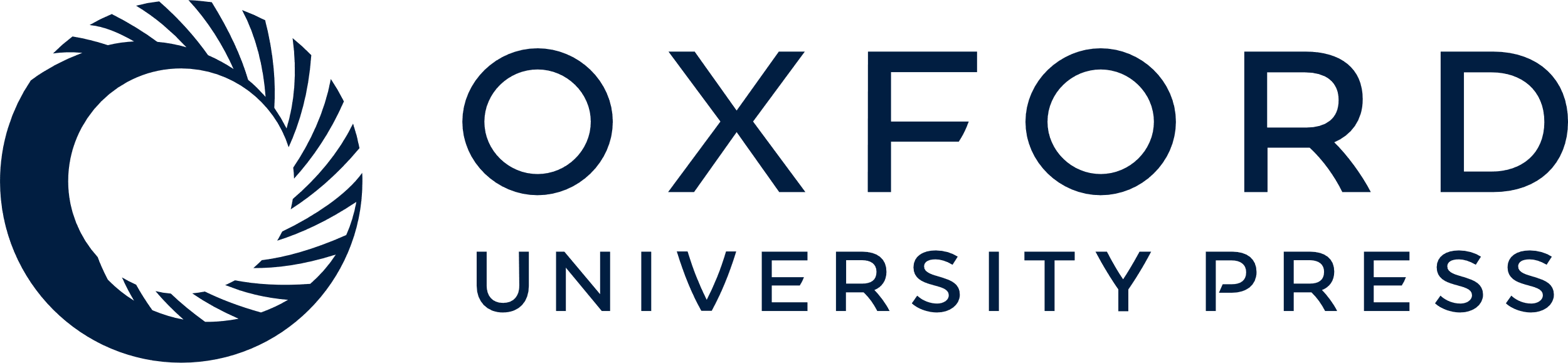 [Speaker Notes: Figure 2. Overall, 4 groups were tested: rats that only received TBS (TBS only, n = 7), rats that were exposed to EP and received TBS (EP, n = 5), rats with BLA priming 30 s before TBS (BLA-30sec, n = 9), and rats with BLA priming 1 h before the application of TBS (BLA-1hr, n = 6). ANOVA analysis with repeated measures on post-TBS time points revealed that the 4 groups significantly differed in the levels of potentiation following the application of TBS (F3,23 = 7.12, P = 0.001). Exposure to behavioral stress or activation of the BLA 30 s or 1 h before TBS to the ventral hippocampus inhibited LTP in the mPFC. Inset: representative average waveforms. Horizontal bar = 10 ms, vertical bar = 0.2 mV. Arrow denotes the application of TBS.


Unless provided in the caption above, the following copyright applies to the content of this slide: © The Author 2010. Published by Oxford University Press. All rights reserved. For permissions, please e-mail: journals.permissions@oxfordjournals.org]